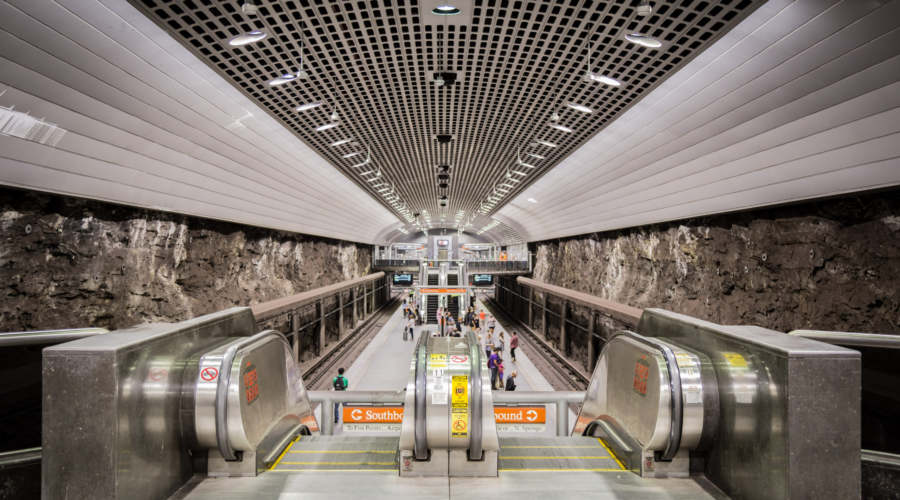 transit  scheduling
Factors that go into bus and rail schedule design
Jolando Crane – Manager of Scheduling
Mark McComb – Rail Scheduler (Ctr)
12/6/2023
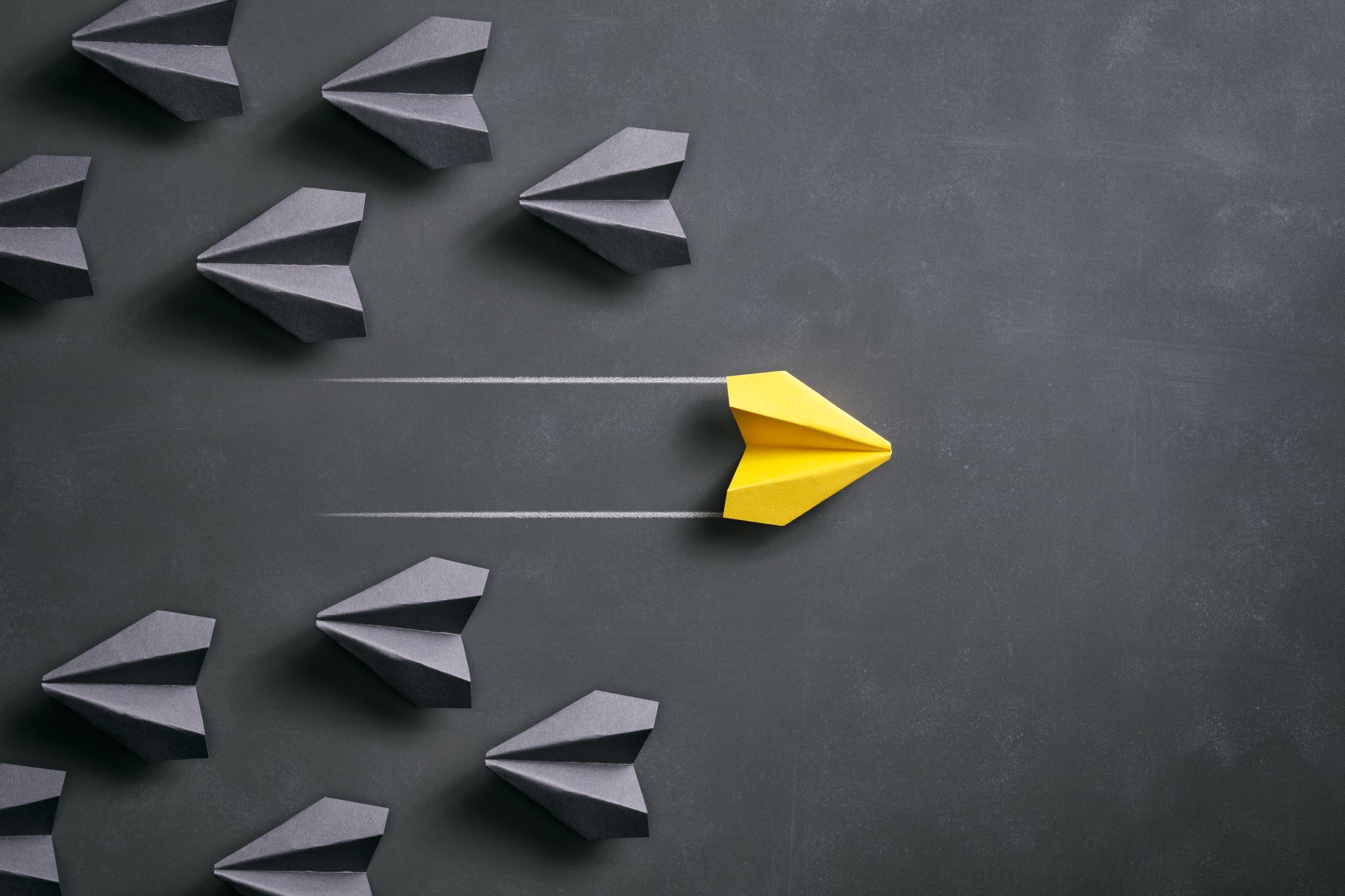 Basics of transit scheduling
Consists of two elements
How long it takes to get from one end to the other
Time to recover at the end of the line
How long to get from one end to the other
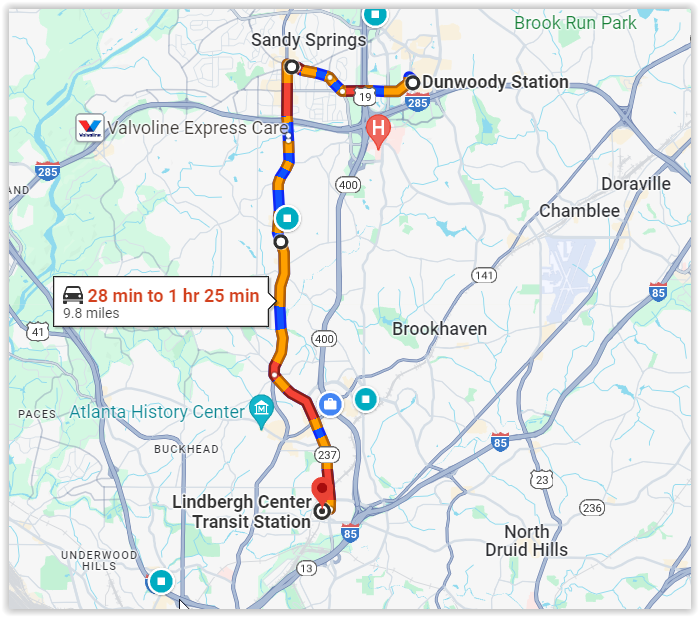 Factors that affect scheduled time
Traffic
Number of stops that are made
Number of passengers boarding
Countless other things (construction, traffic signals, development, etc.)
How long it takes varies throughout the day
We group this into bands of time (such as AM peak, midday, or late night)
Averages are used to determine the time that is used
Recovery is a function of how long it takes
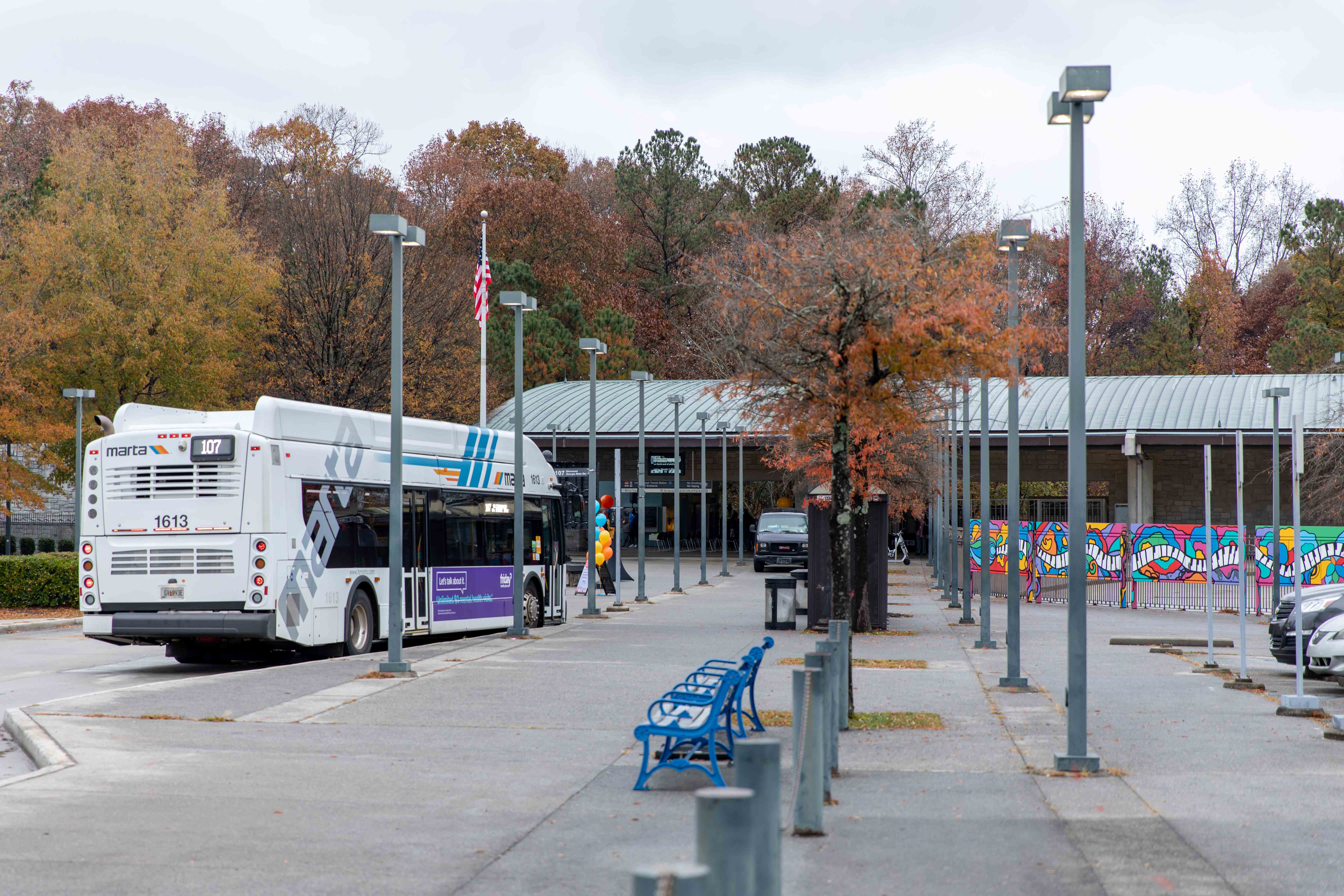 Time to recover at the end of the line
Also known as layover time
Allows time to recover from delays
Allows the operator time to stretch and/or use the restroom
Pulling it all together
When you add together the travel time and the recovery time in both directions then you can begin to schedule the service
A bus route is like a racetrack, buses do laps (round trips)
How long it takes to do a lap is the basis of all scheduling
Then planning lets us know how often service should run
Finally, we figure out how many buses are needed to run service at the desired frequency and create the schedules
Other factors we consider in schedule design
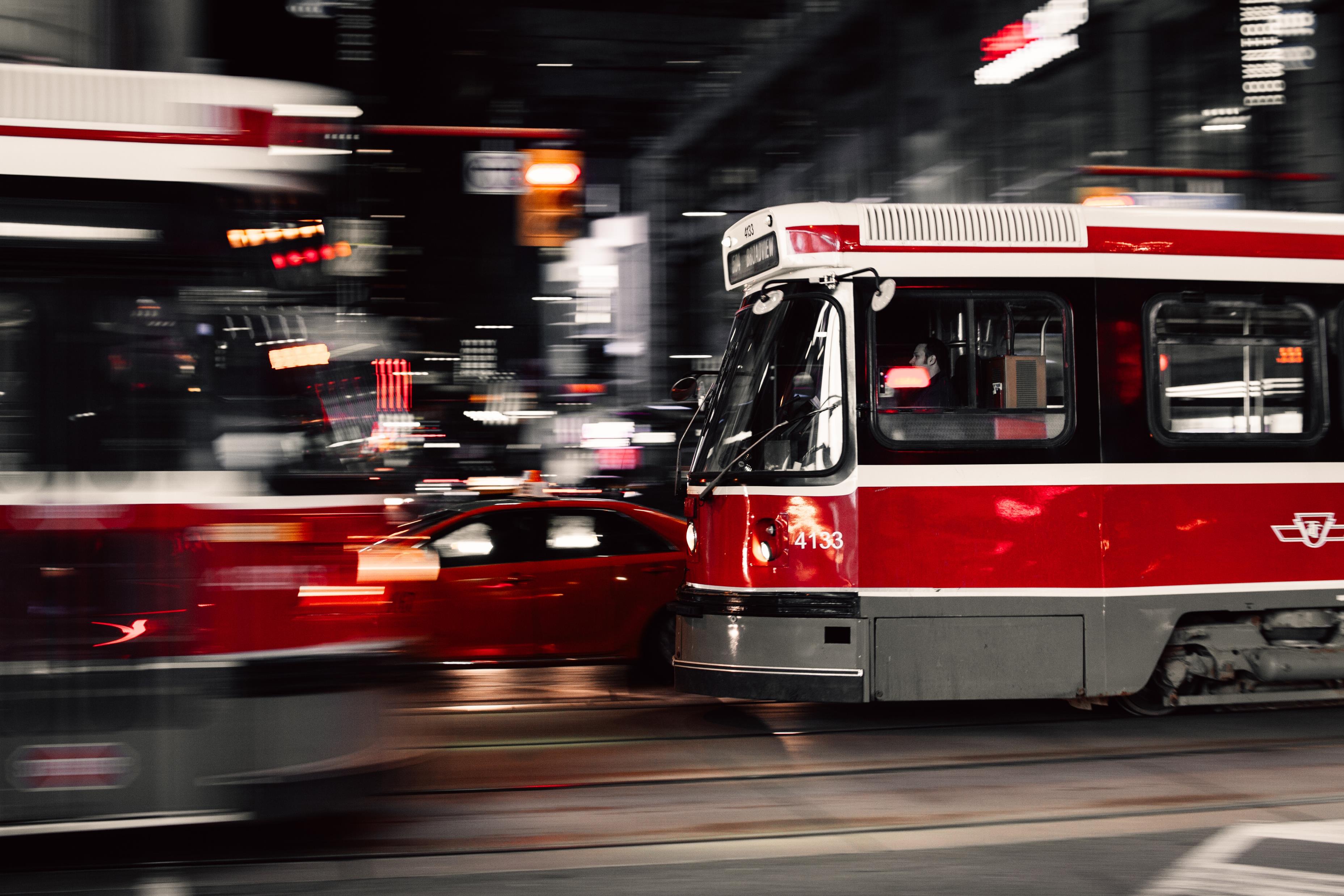 Headway
Time between buses
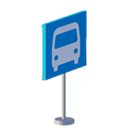 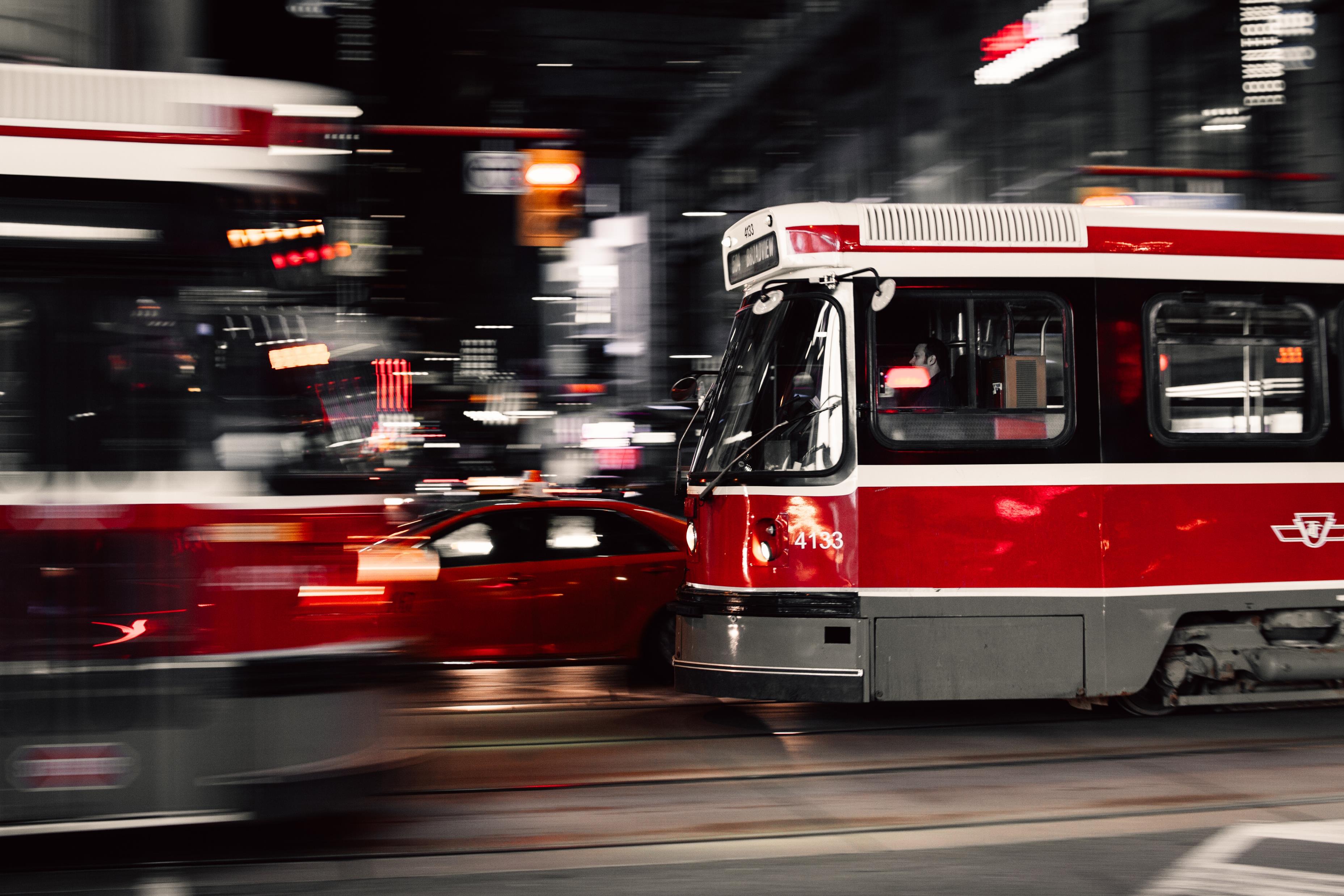 Headway
Time between buses
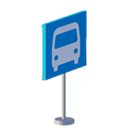 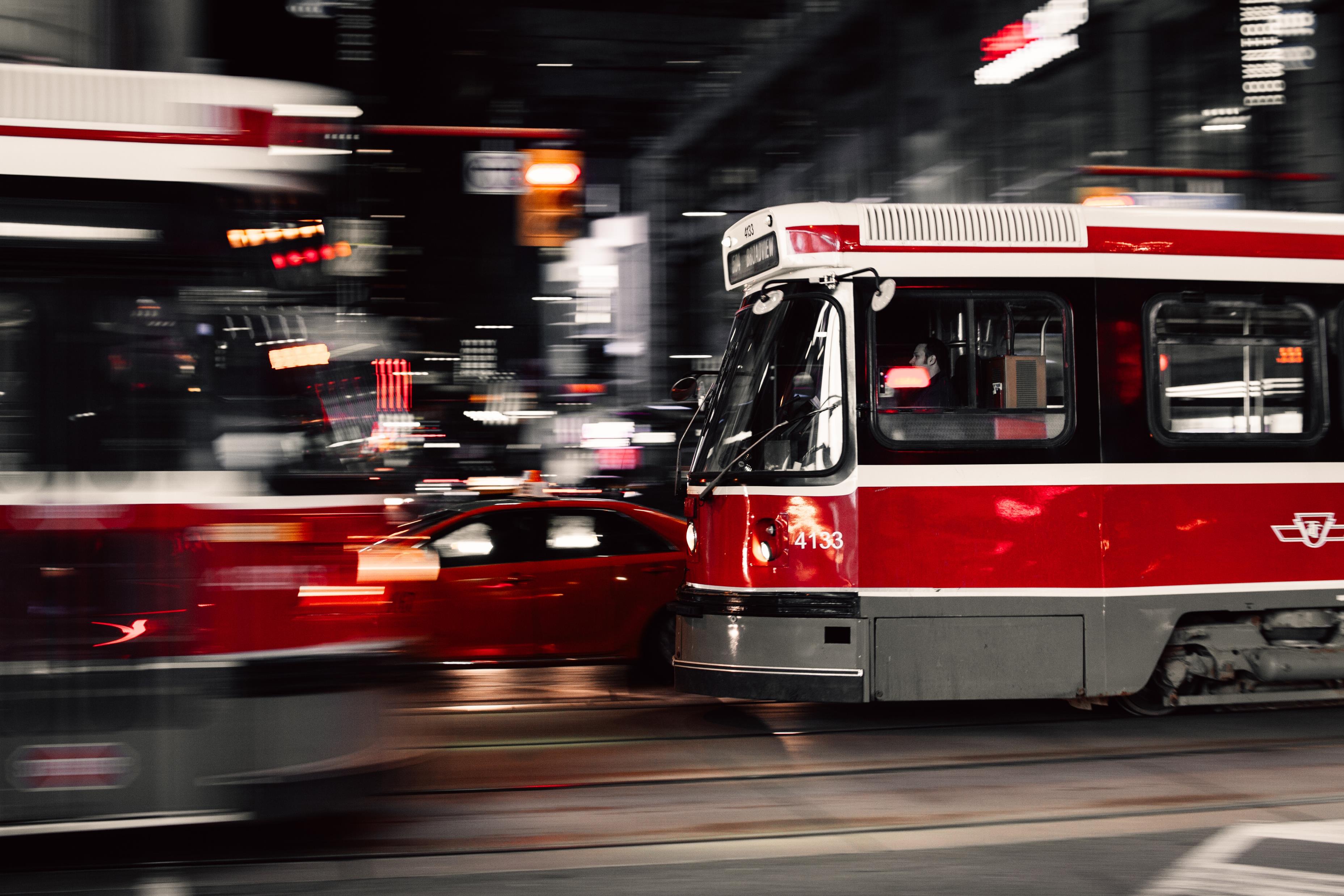 Headway
Time between buses
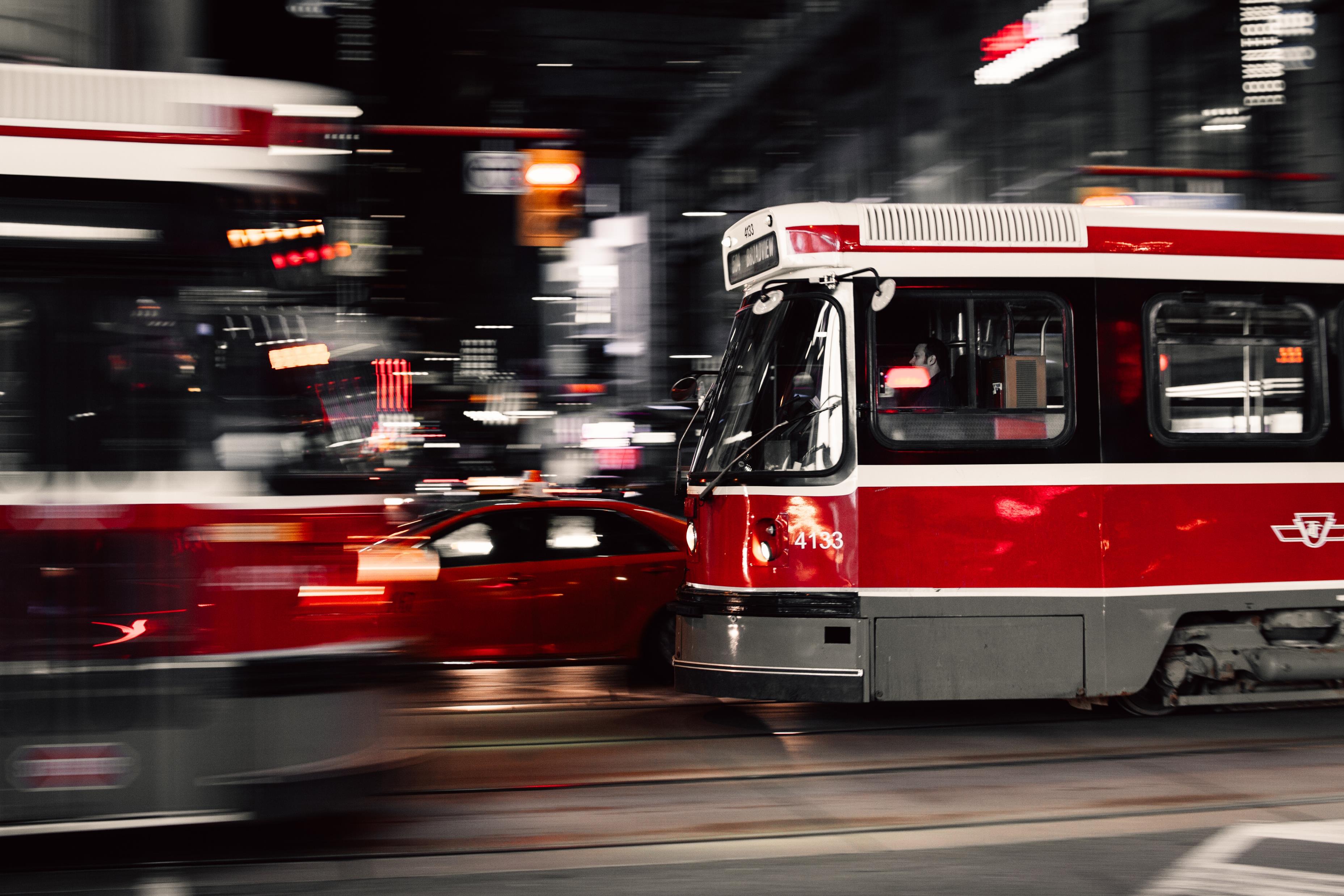 Headway
Time between buses
10
MIN
Cycle Time = 60
#  of Buses = 1
 Headway   = 60
Cycle Time = 60
#  of Buses = 2
 Headway   = 30
Cycle Time = 60
#  of Buses = 3
 Headway   = 20
Cycle Time = 60
#  of Buses = 4
 Headway   = 15
Rail scheduling
Example – Indian Creek Station Redesign
Construction will close off one of the two tracks
Need to reschedule trains so there won’t be two trains at once
Other end of the line (H.E. Holmes) also is preferred to have one train at a time
Schedule will need to be shifted to line up trains on each end
Also will need to shift Green line
Also will need to adjust 5-8 other single tracking and special event schedules
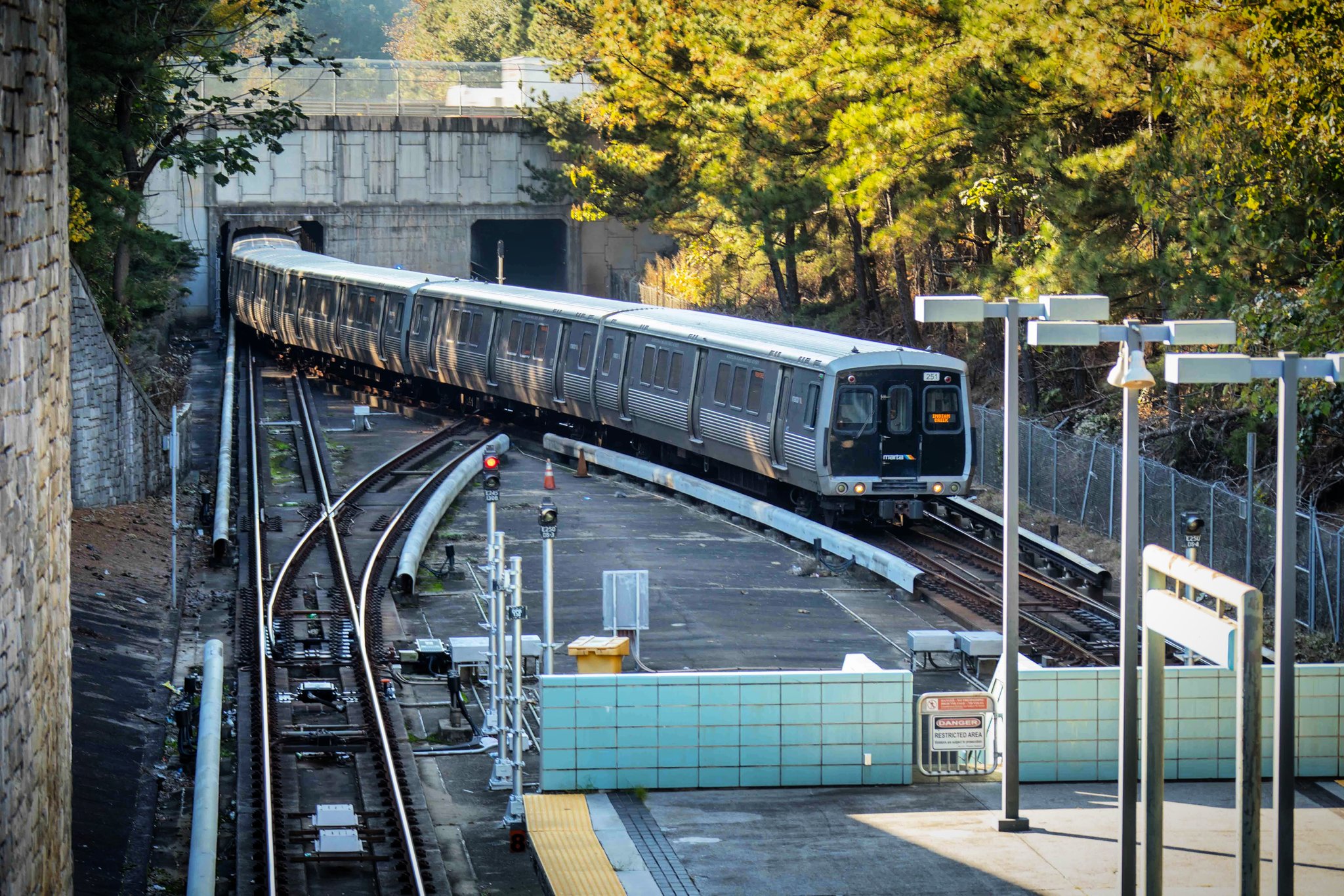 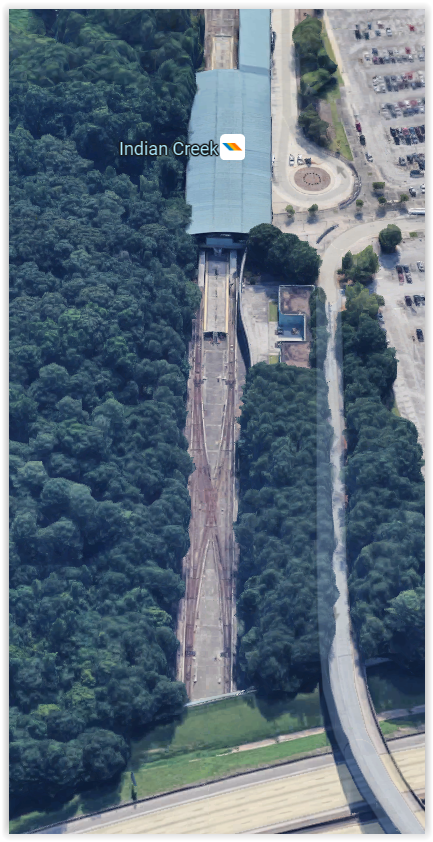 Indian Creek Station
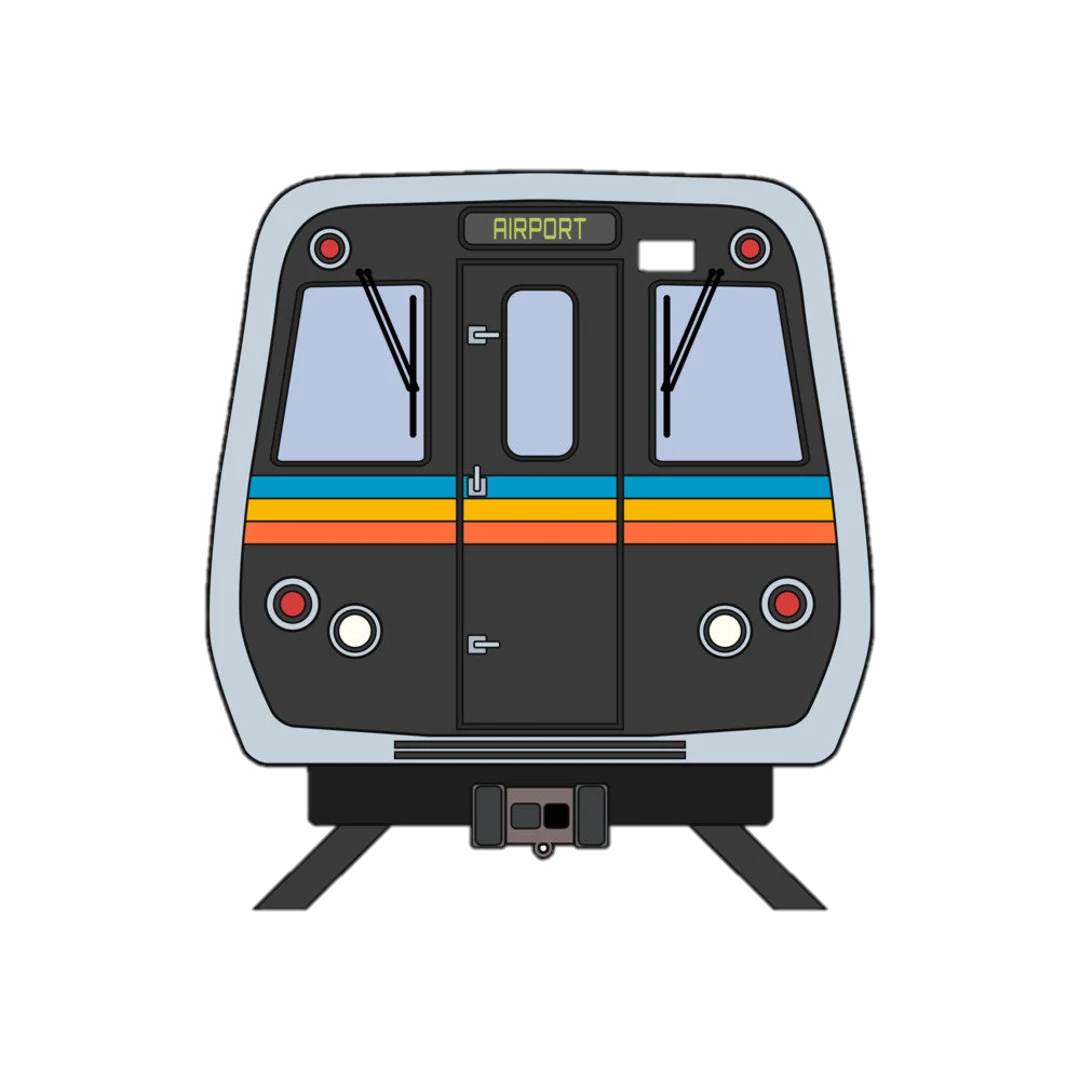 Station will remain open
Island platform, normally train can be accessed from either side
Normally if a train is already at the station, an approaching train can cross and use the other side
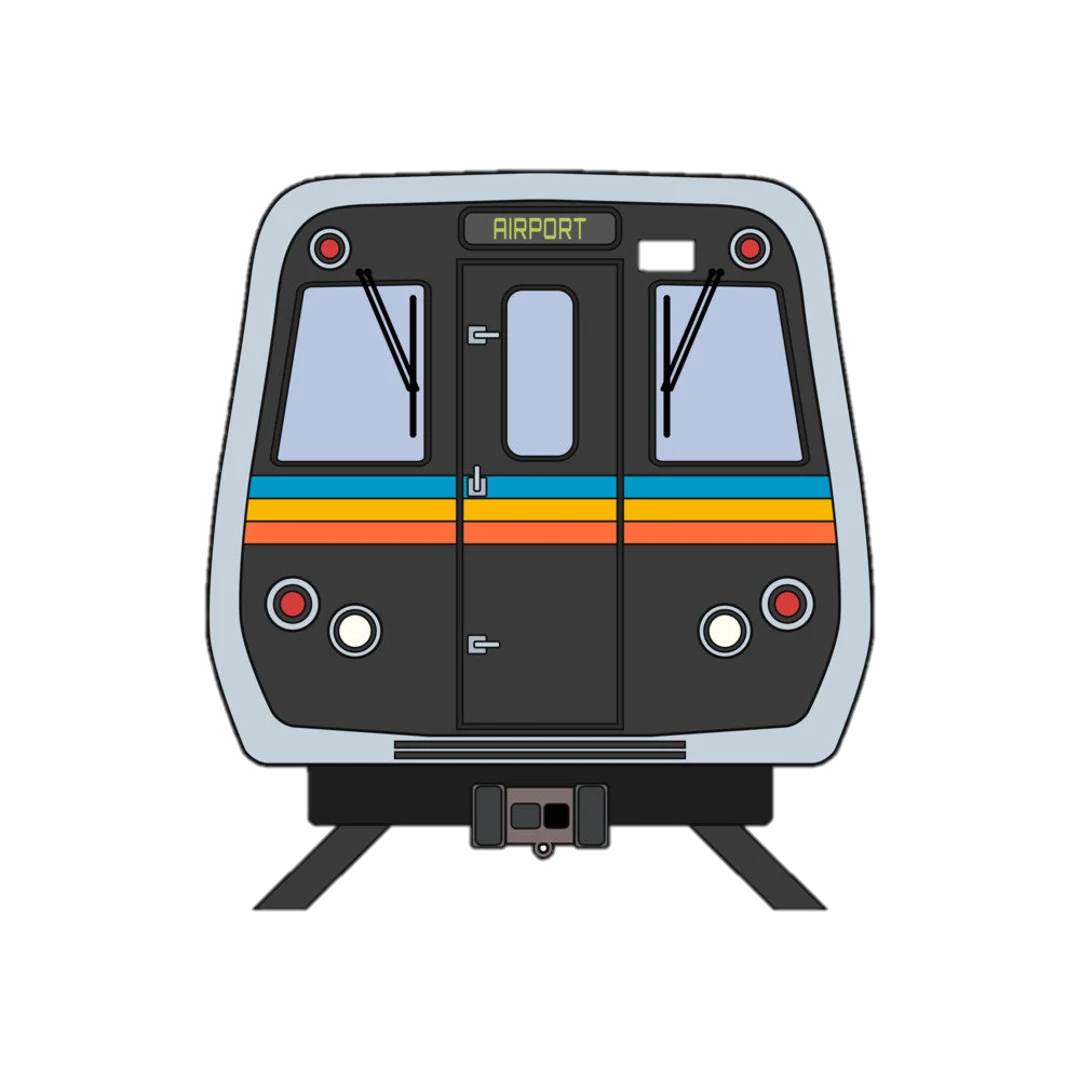 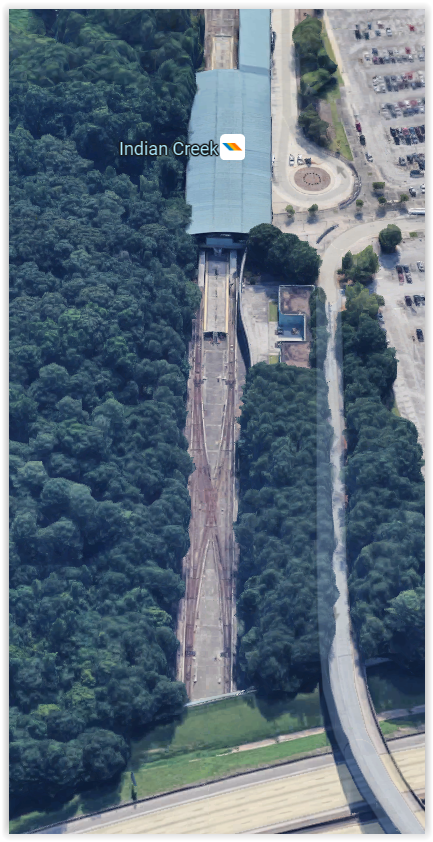 Indian Creek Station
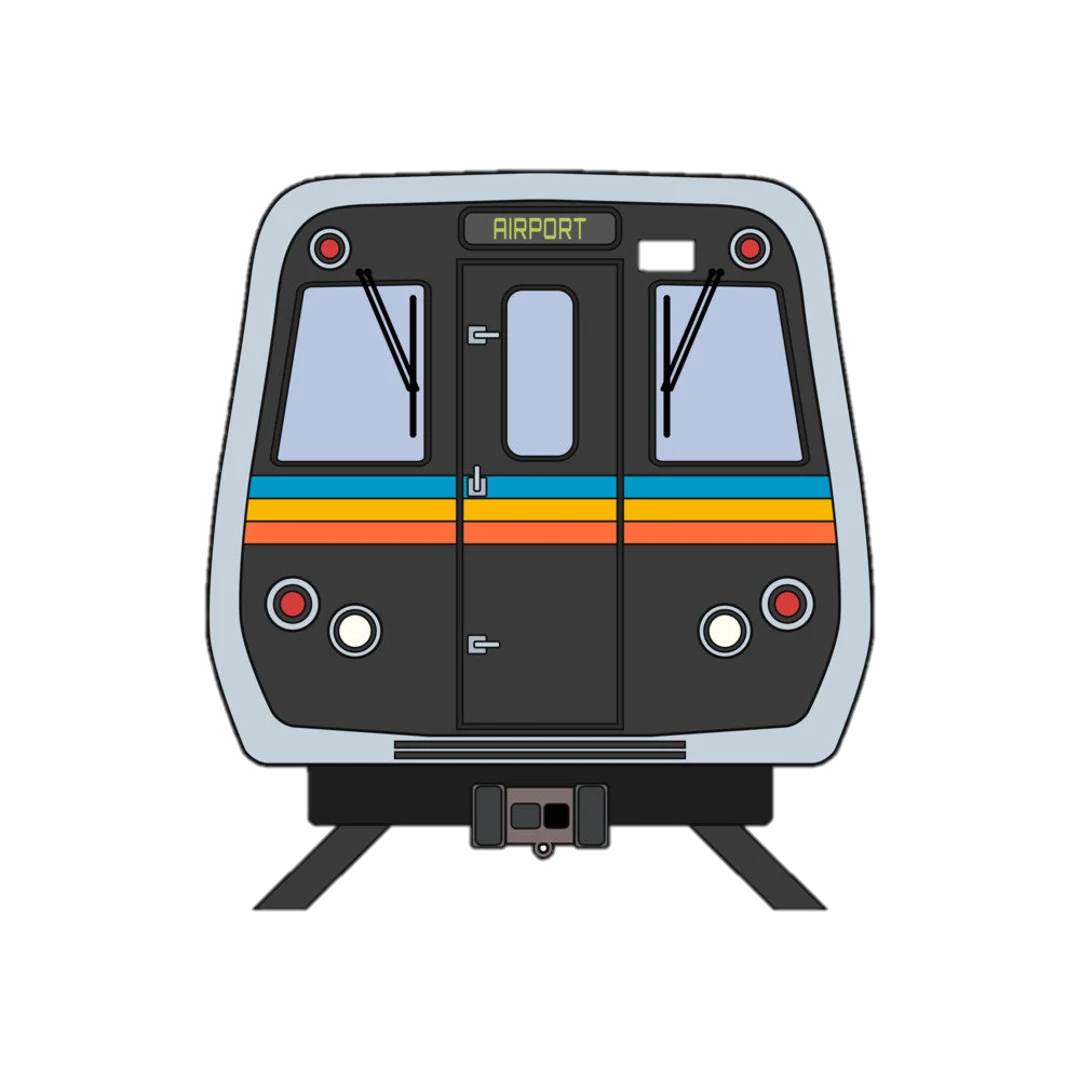 XXX Platform Closed XXX
Station will remain open
Island platform, normally train can be accessed from either side
Normally if a train is already at the station, an approaching train can cross and use the other side
With construction only one side (L or R) of the platform will be available
Now, if a train is already at the station, the approaching train will need to wait until the other train leaves
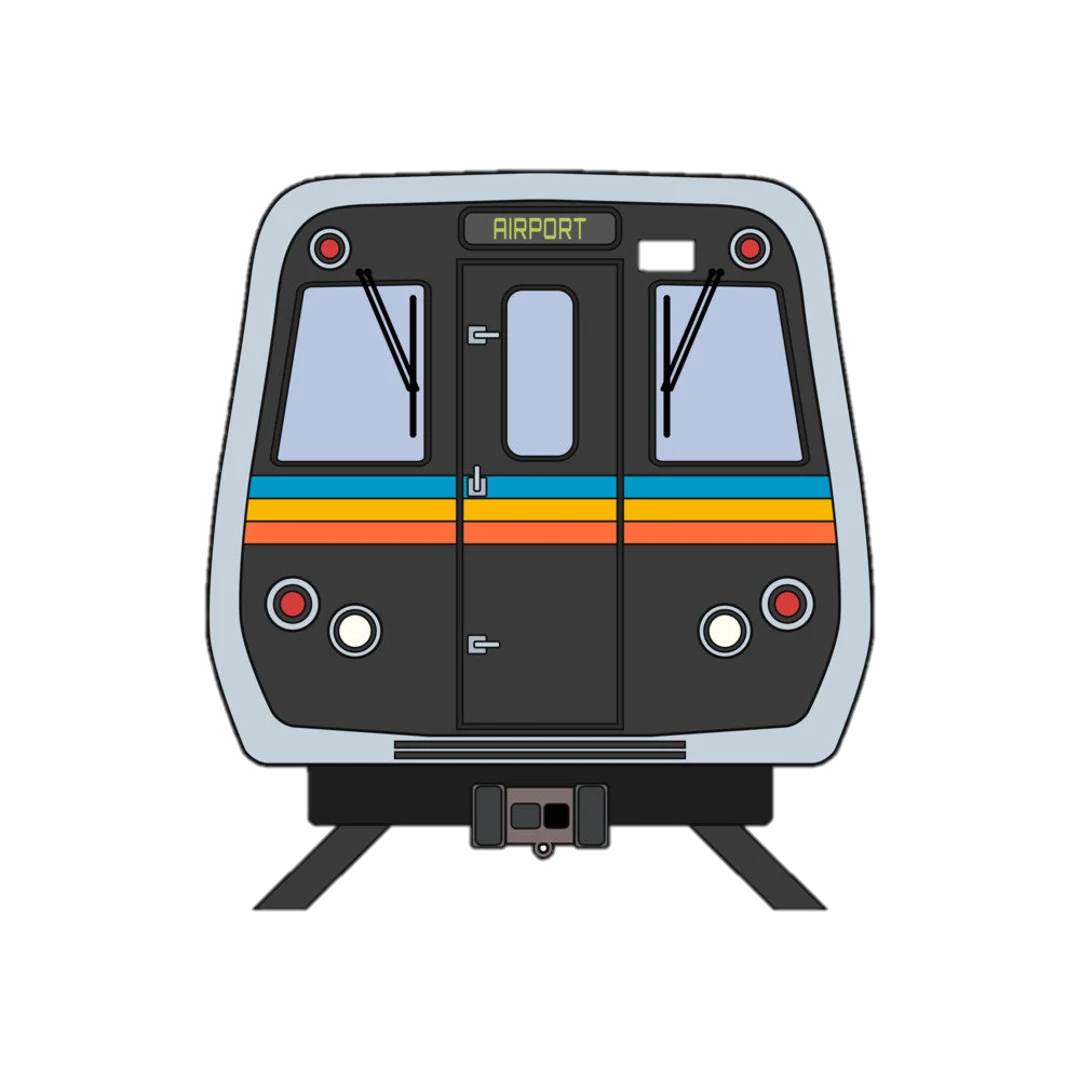 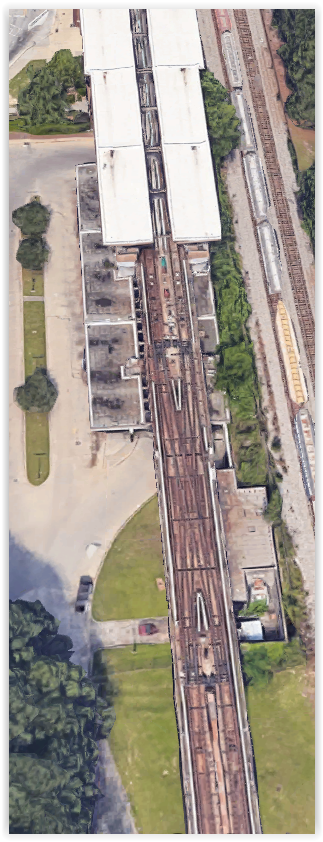 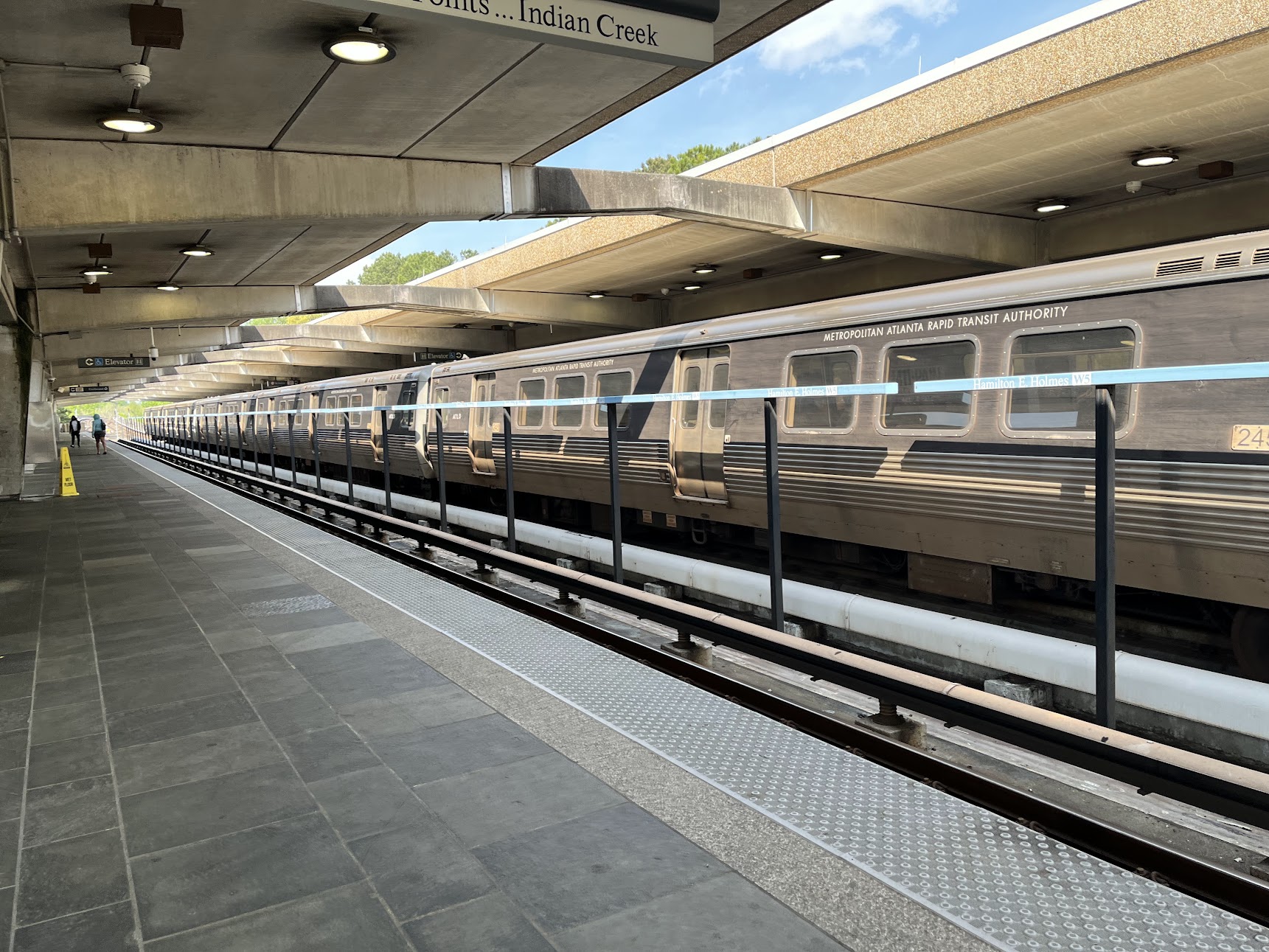 H.E. Holmes station
Split platform at H.E. Holmes creates similar issues, prefer only one train there at a time
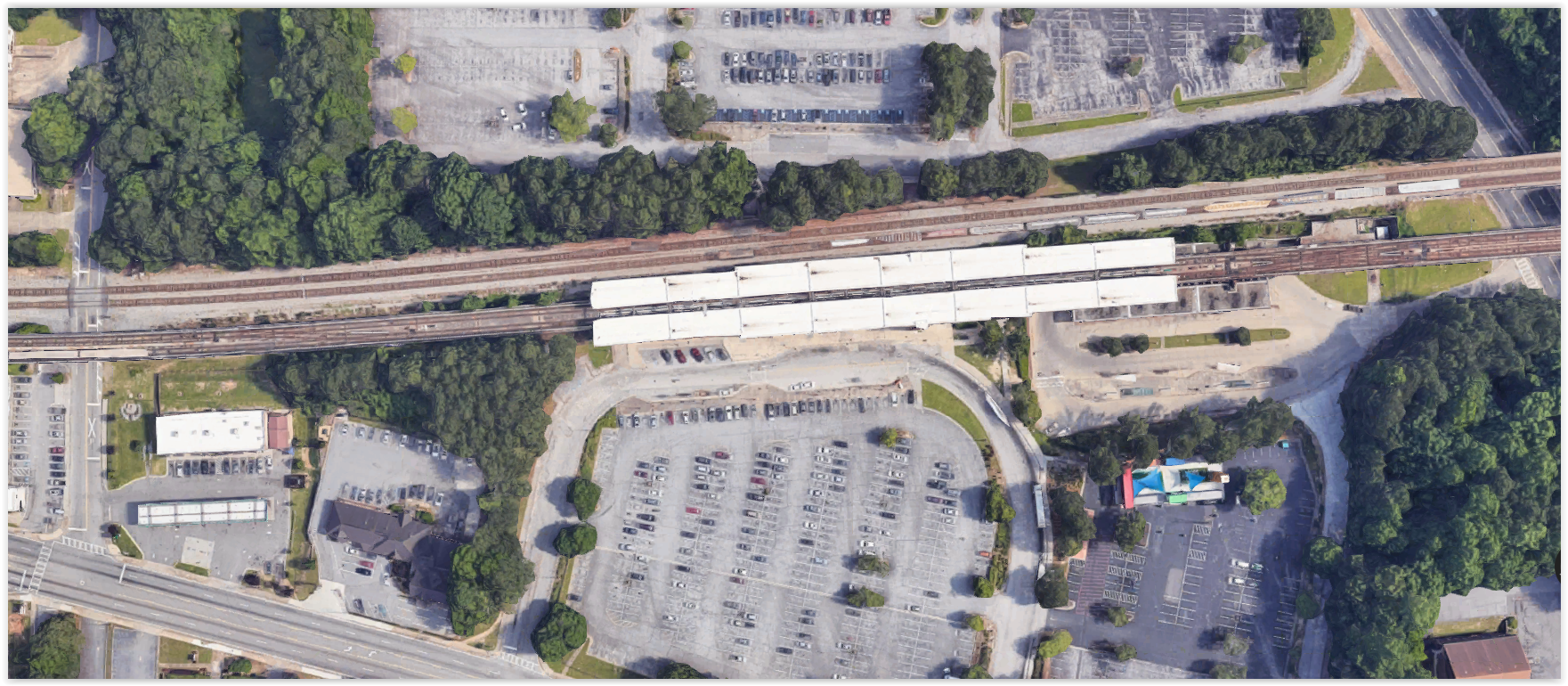 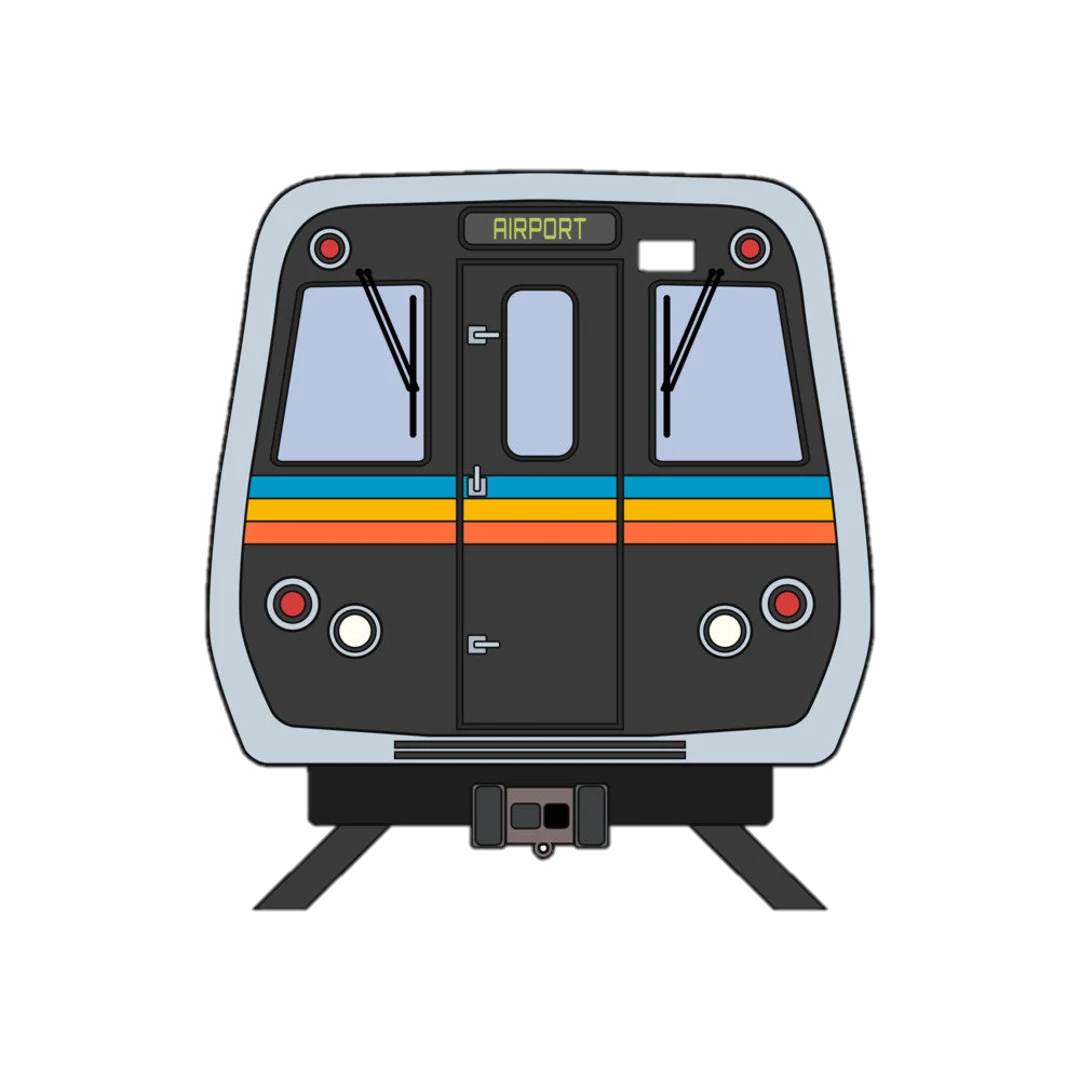 Split platform at H.E. Holmes creates similar issues, prefer only one train there at a time
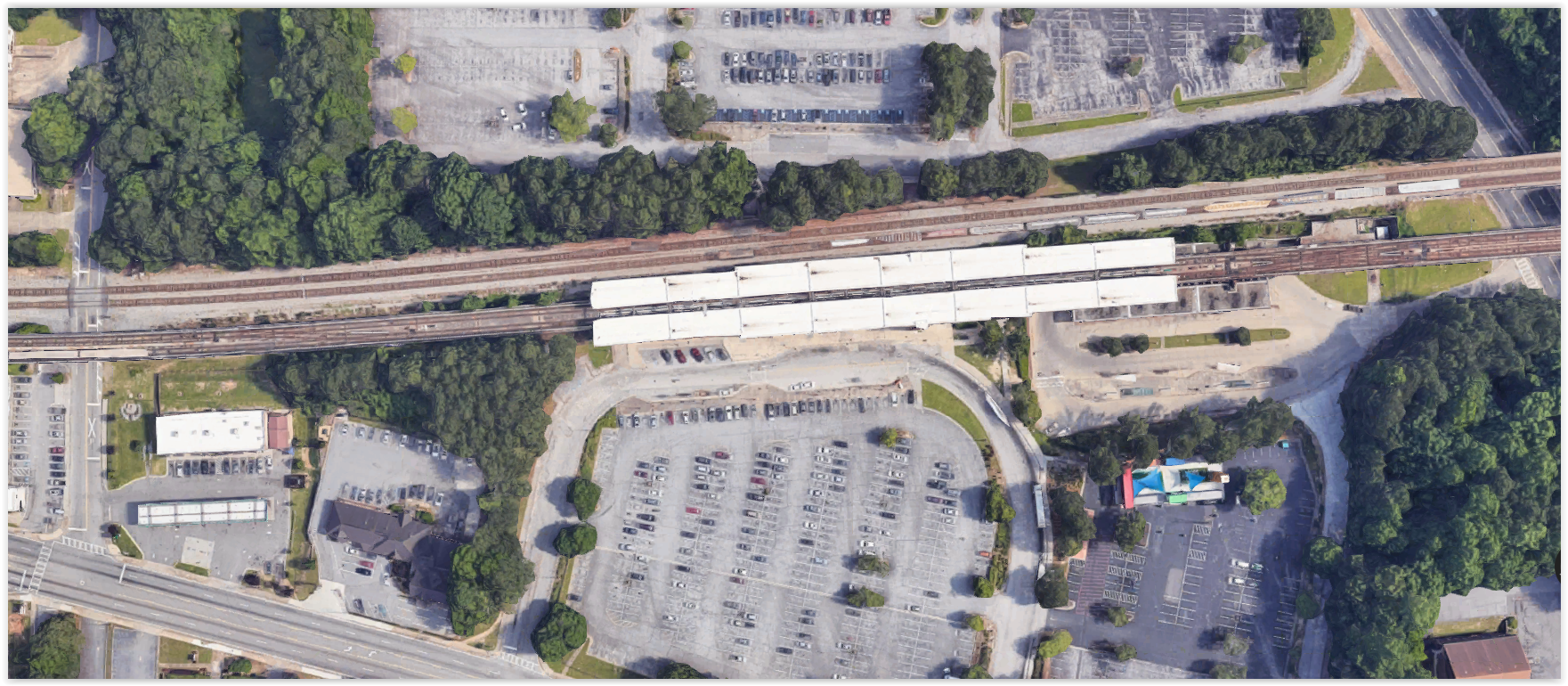 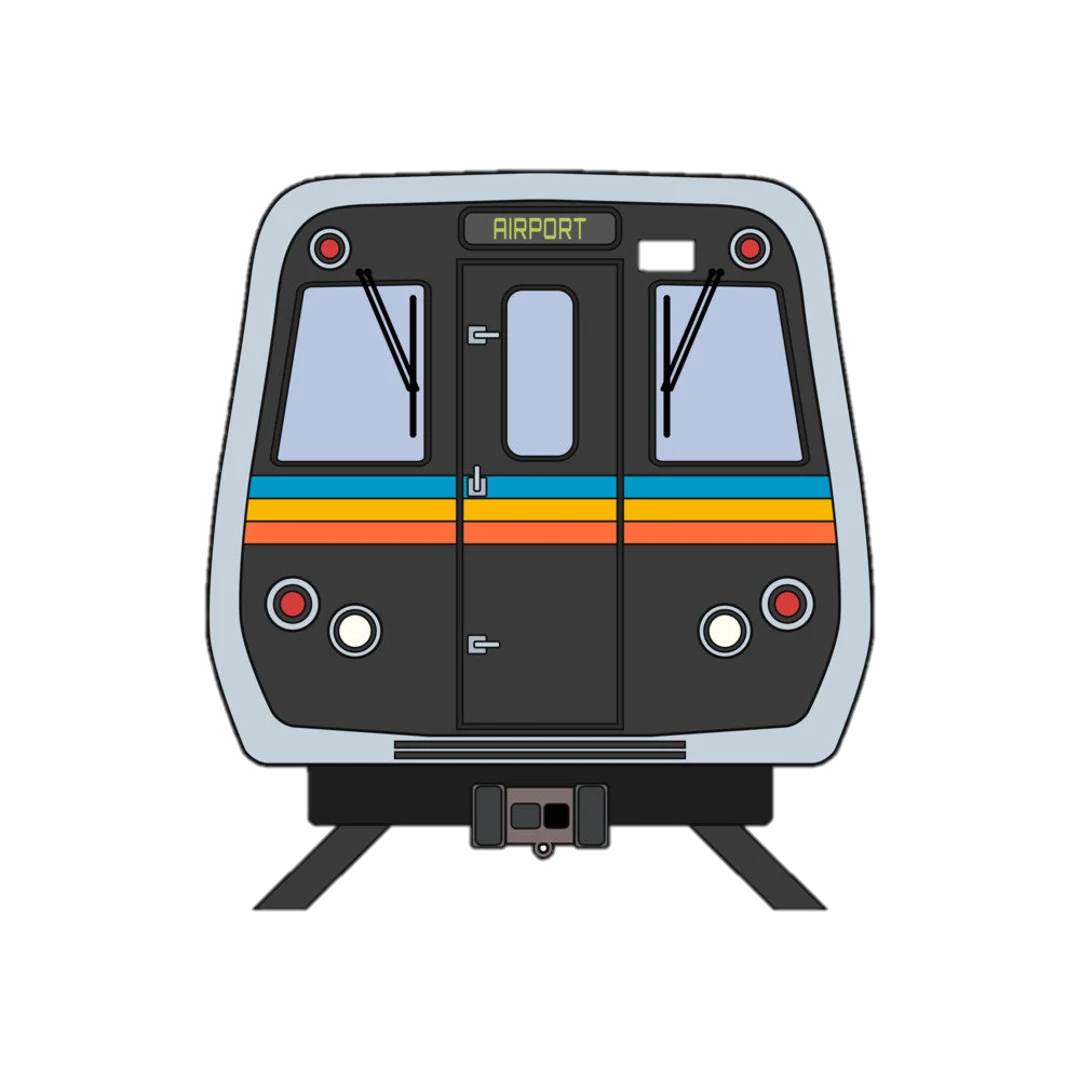 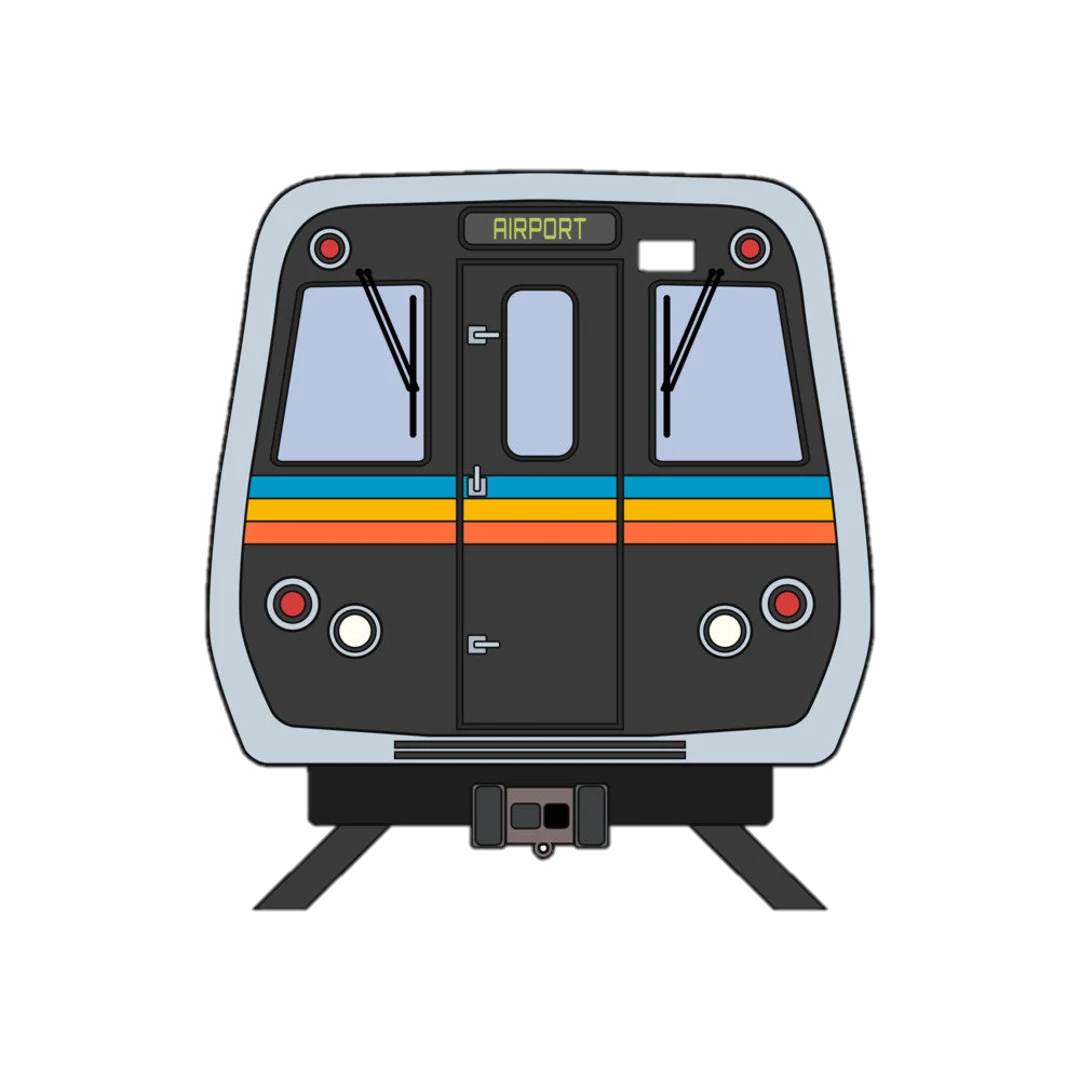 What about single tracking in the middle of the line?
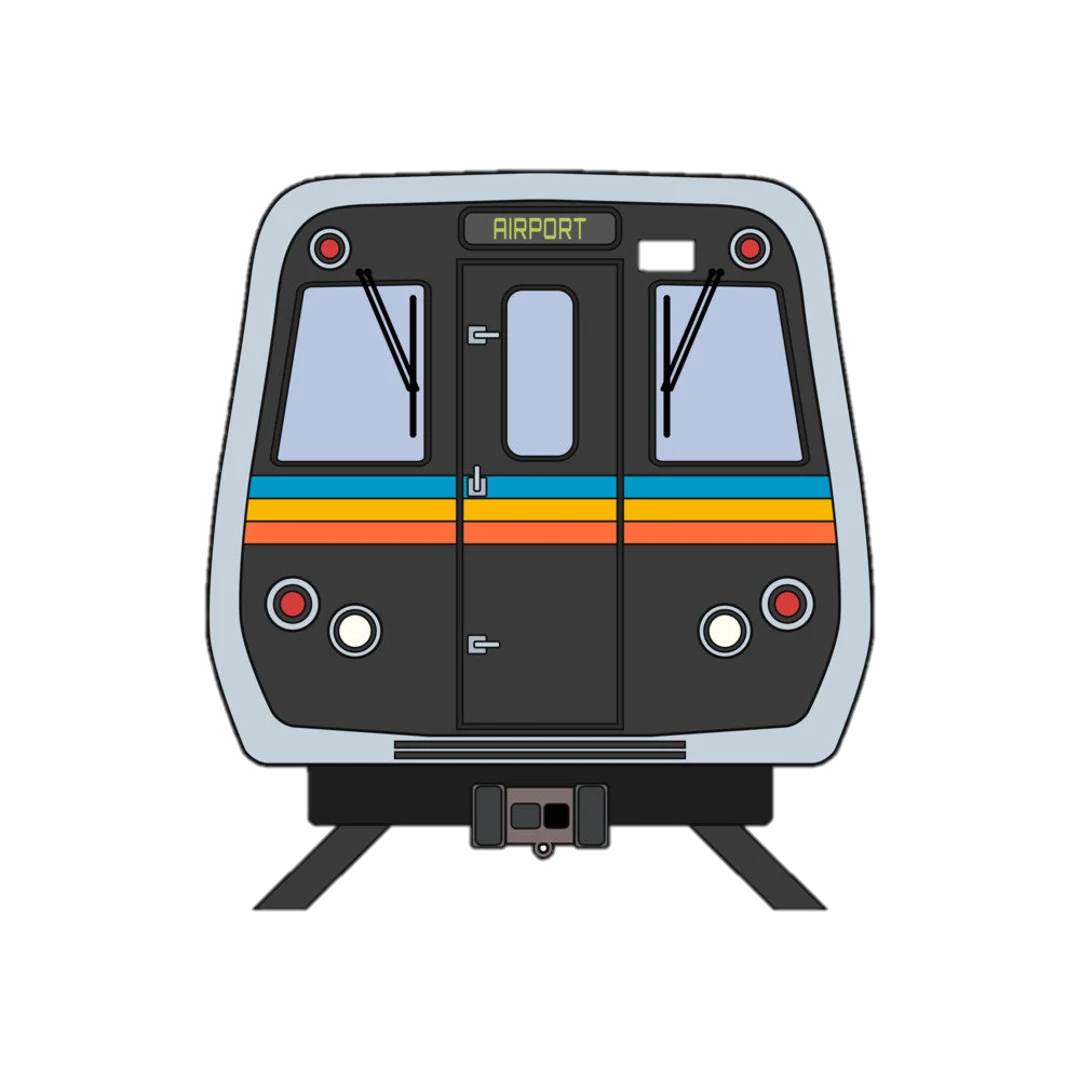 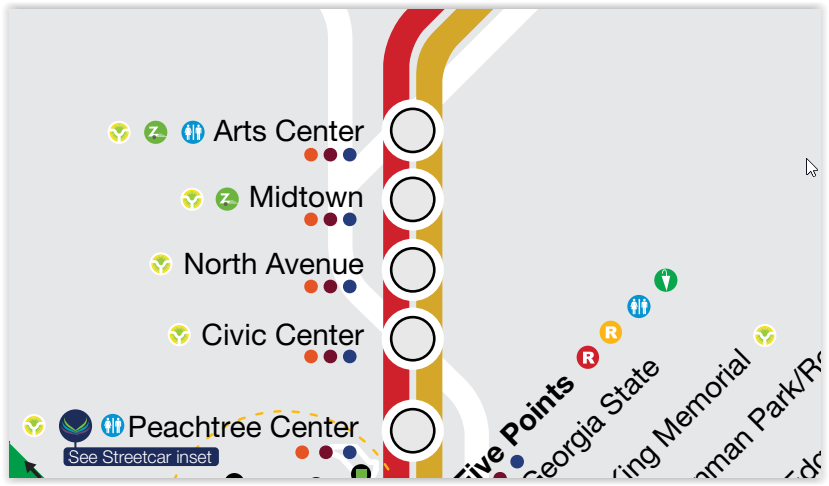 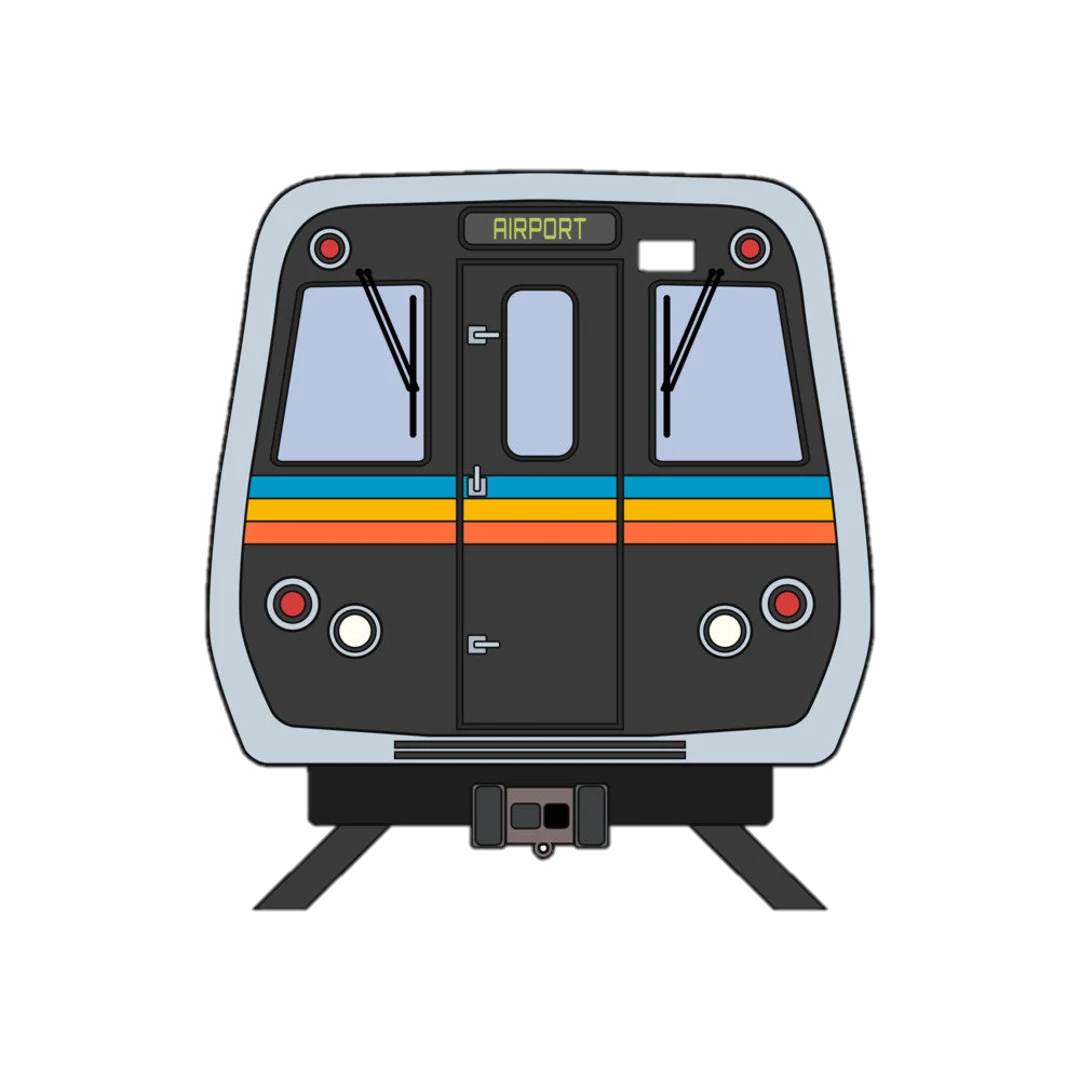 What about single tracking in the middle of the line?
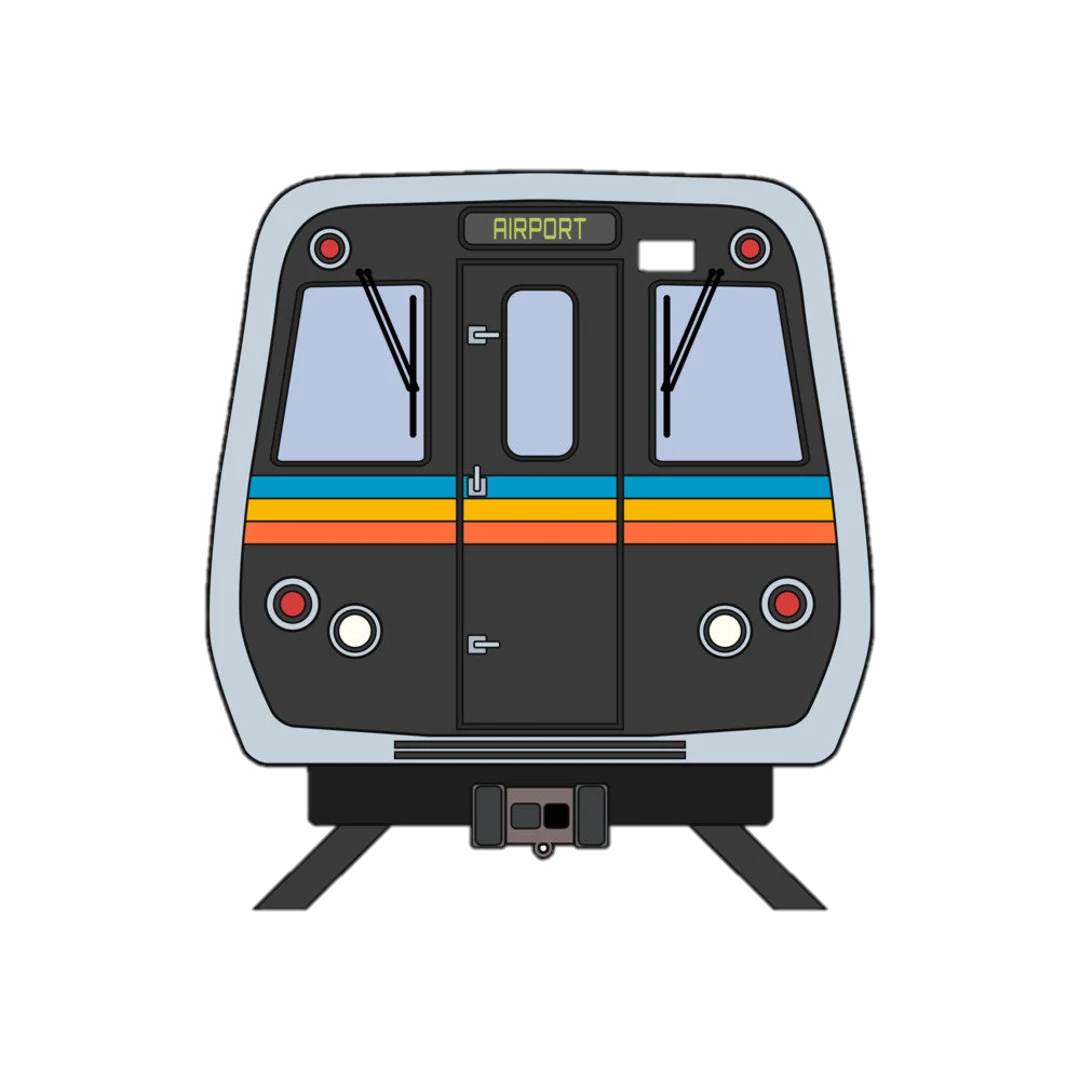 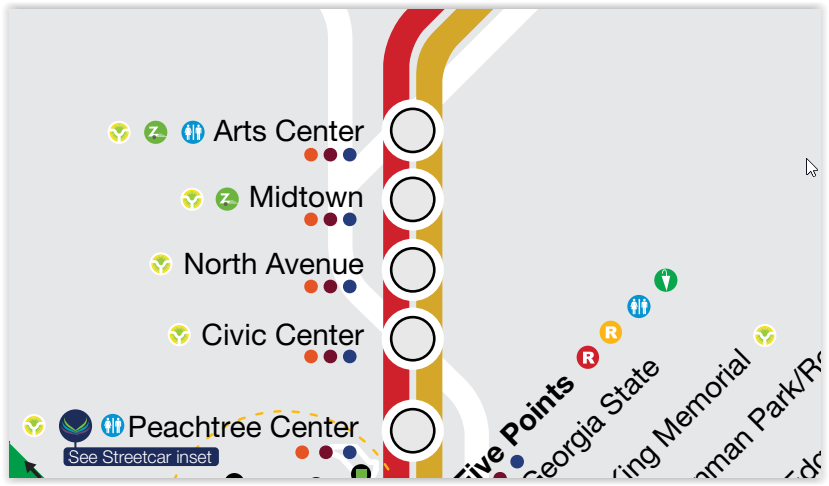 XXXXX TRACK CLOSED XXXXX
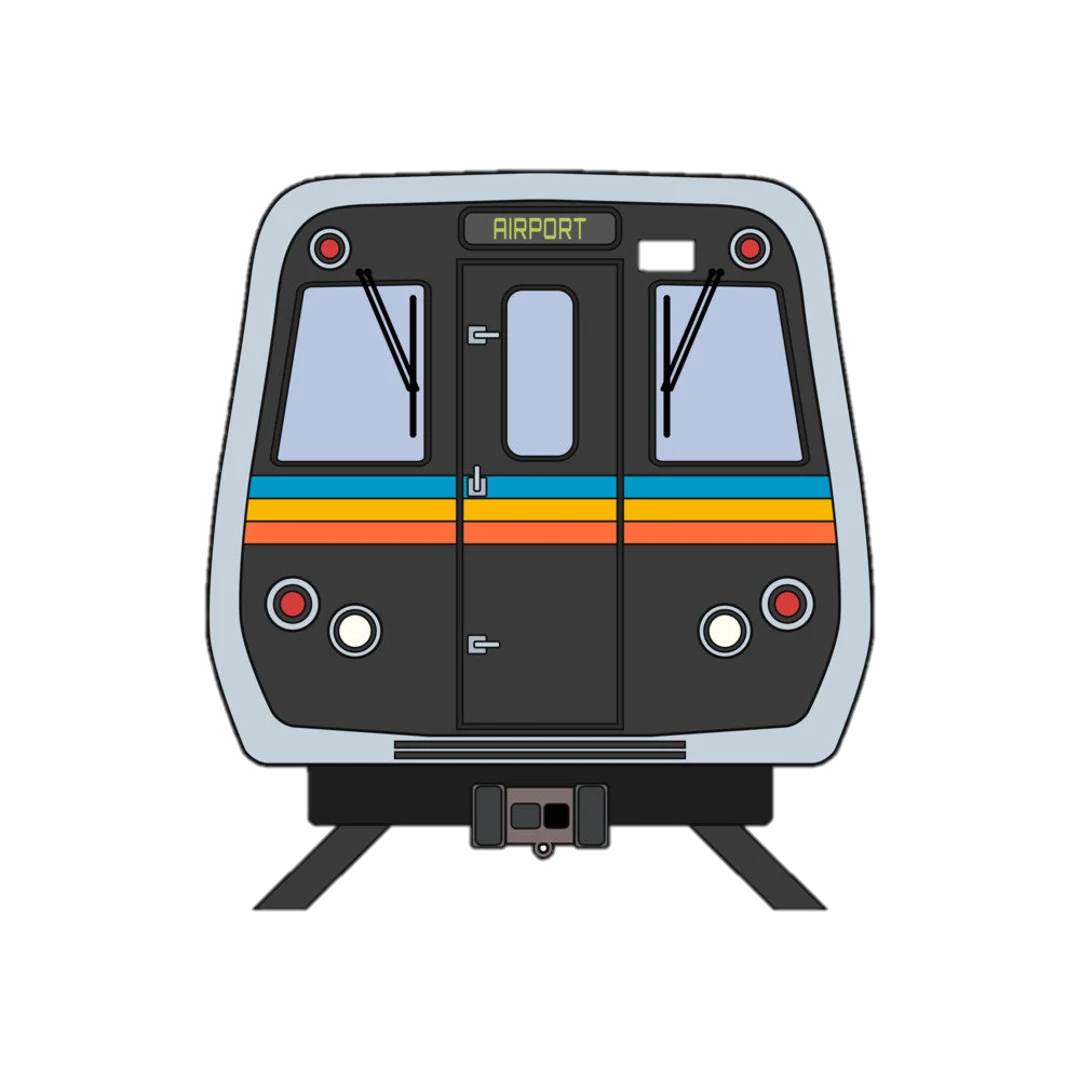 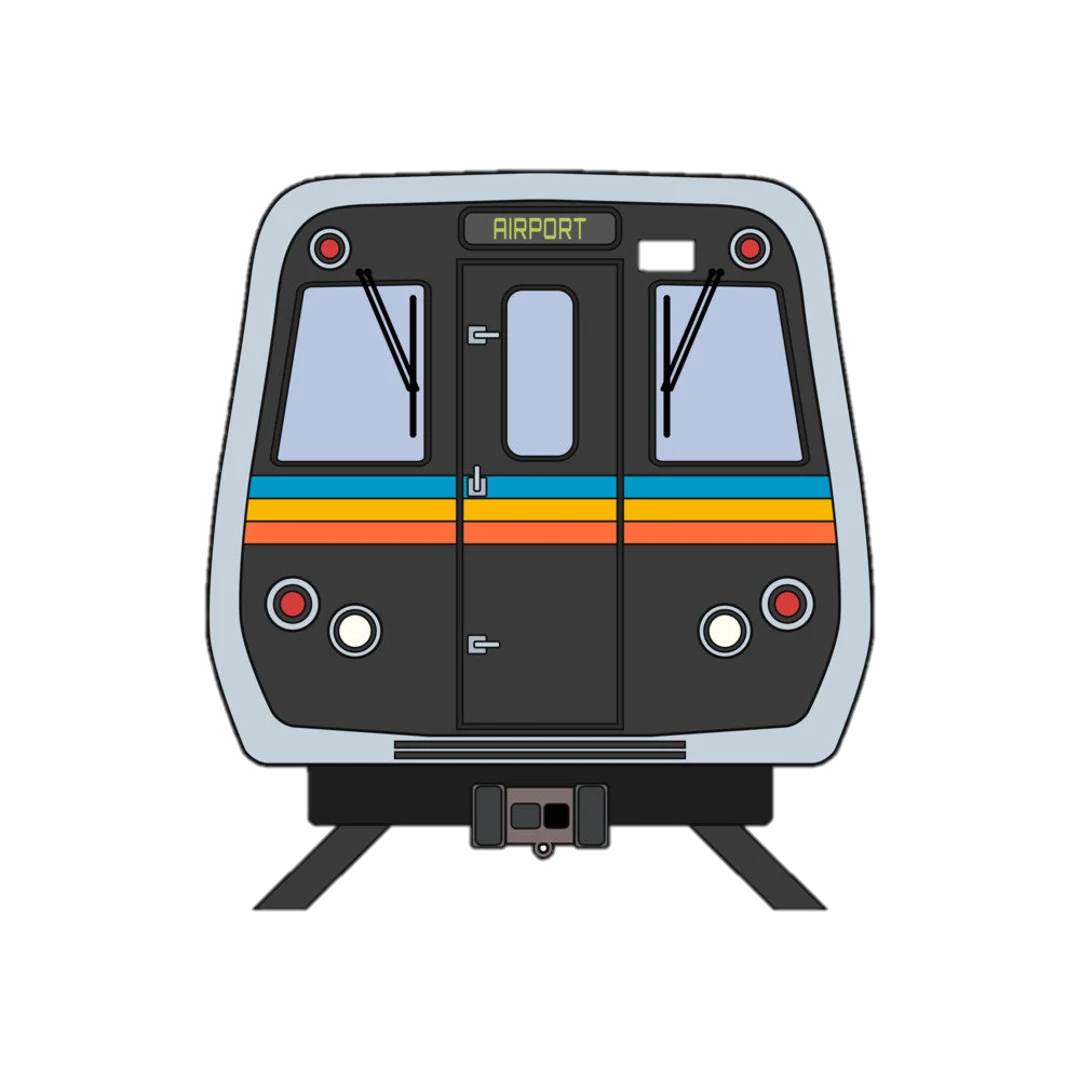 What about single tracking in the middle of the line?
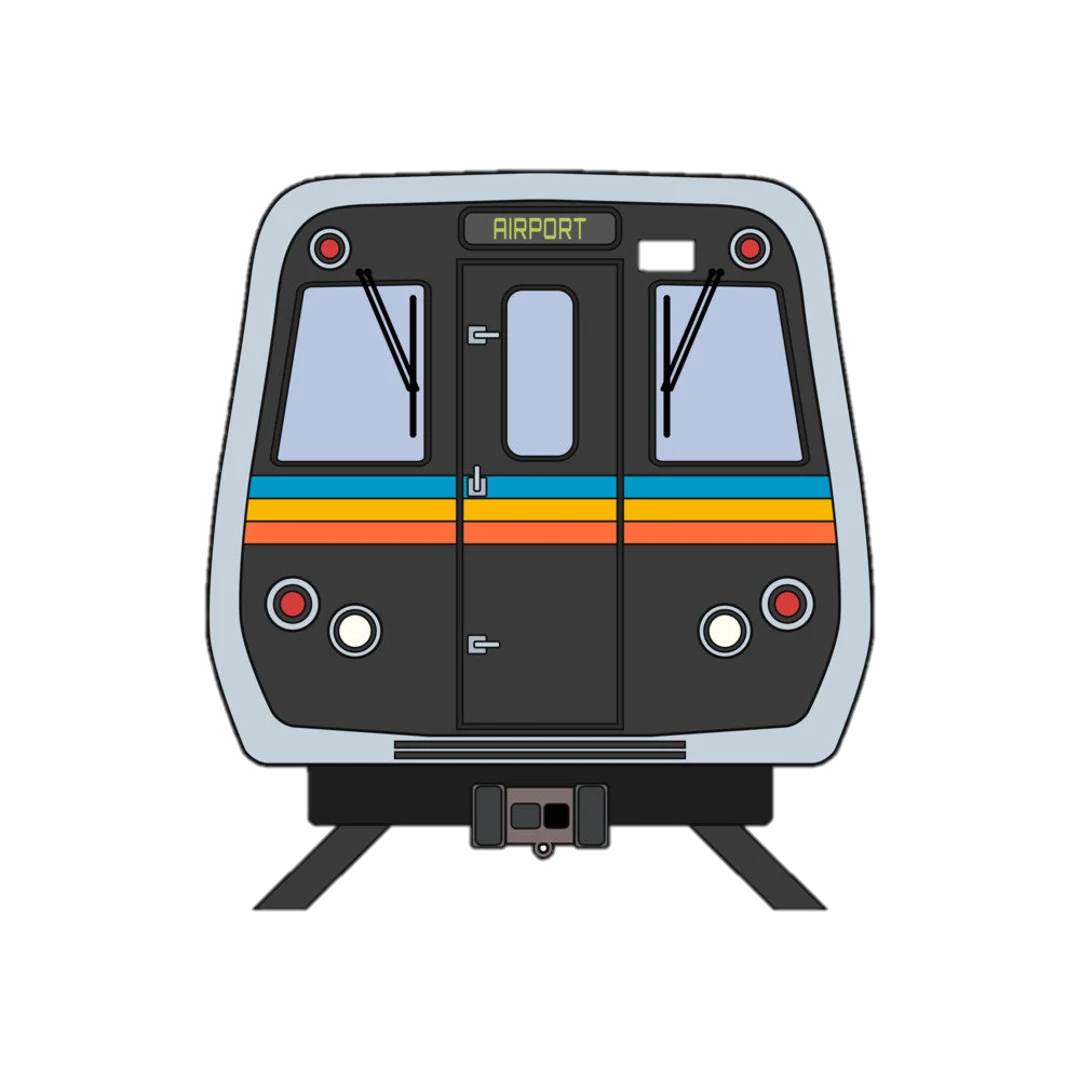 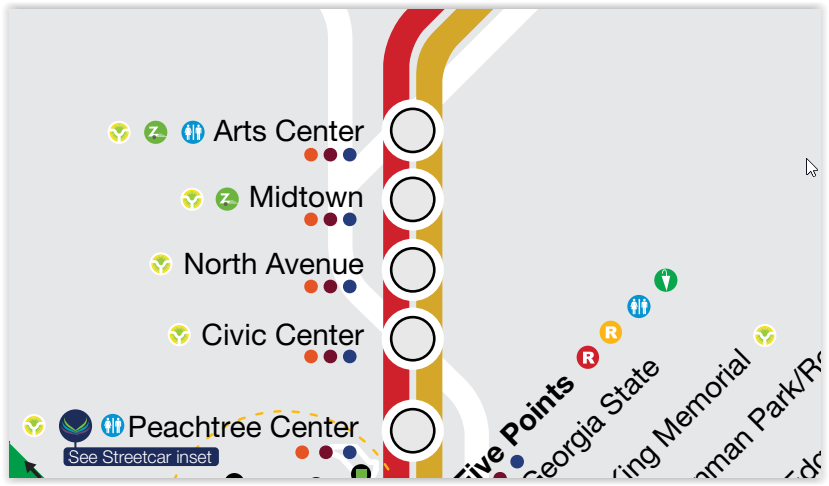 XXXXX TRACK CLOSED XXXXX
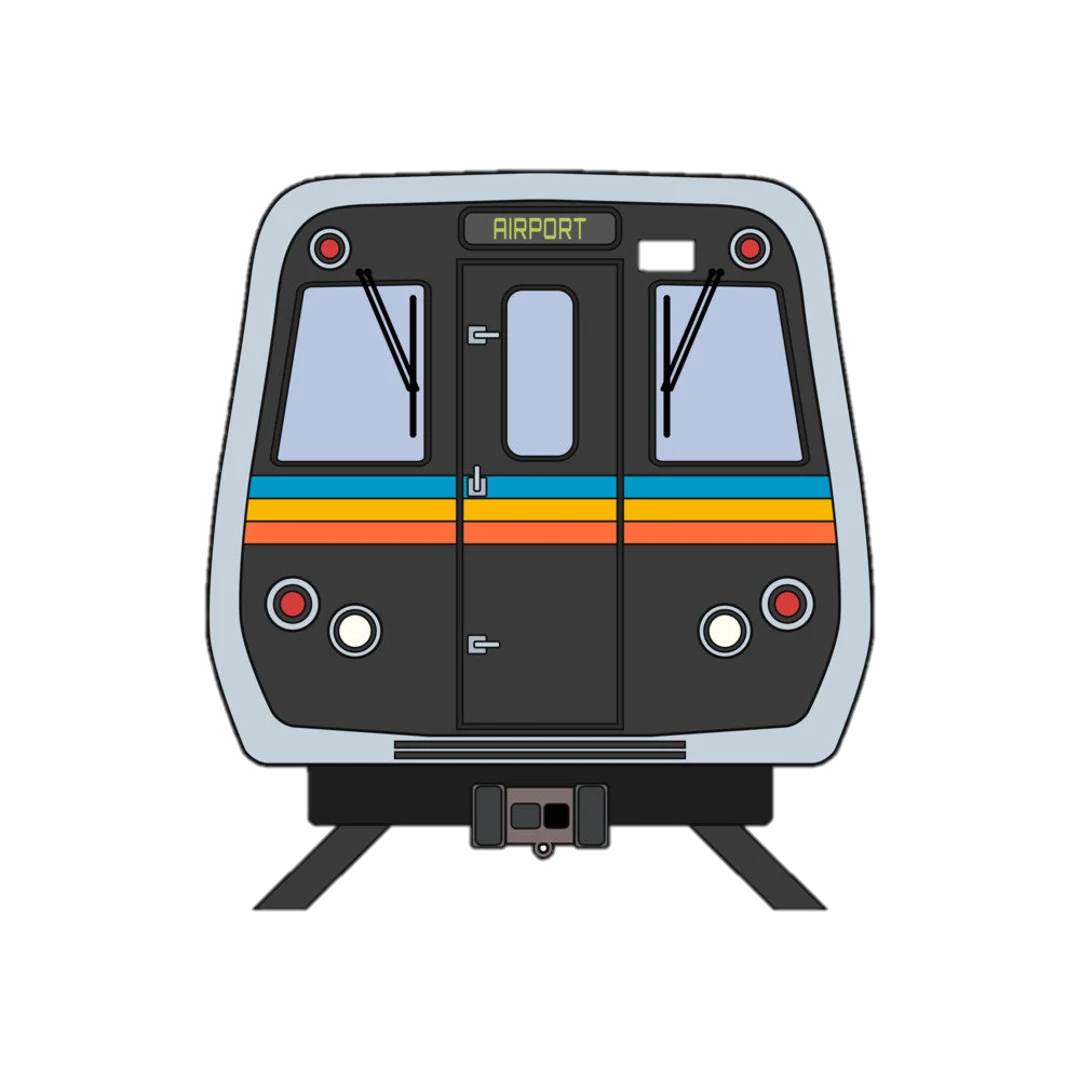 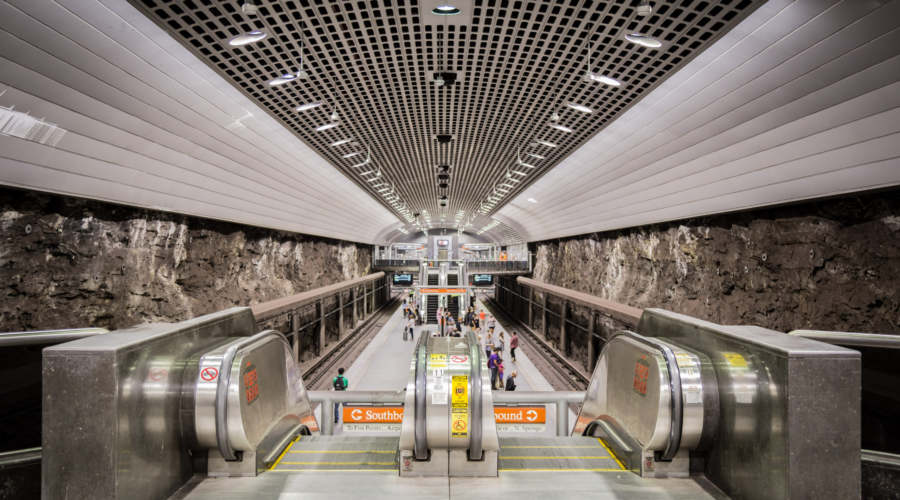 Thank you!
transit  scheduling